TIẾNG VIỆT 1
Tập 2
Tuần 24
Bài 125: uyên – uyêt
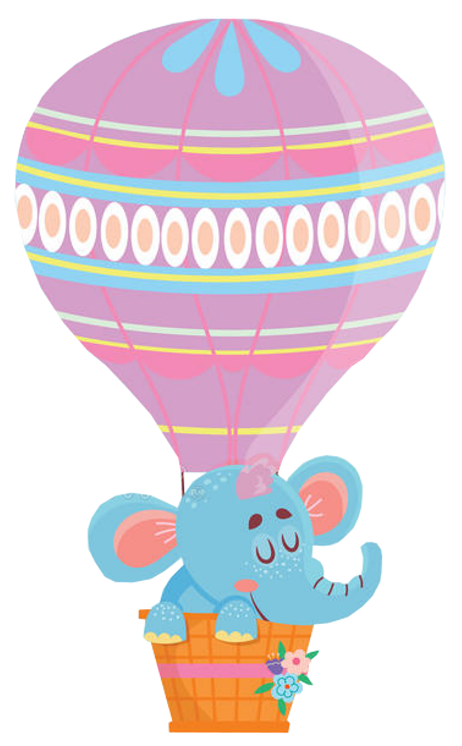 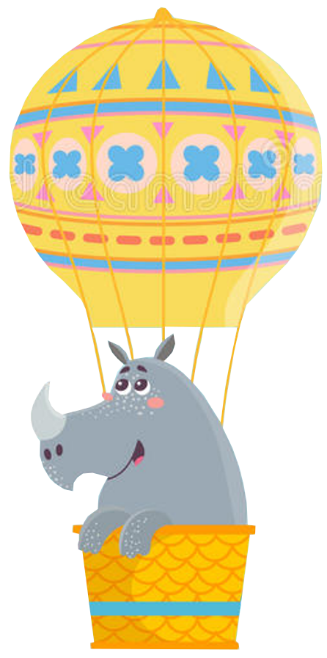 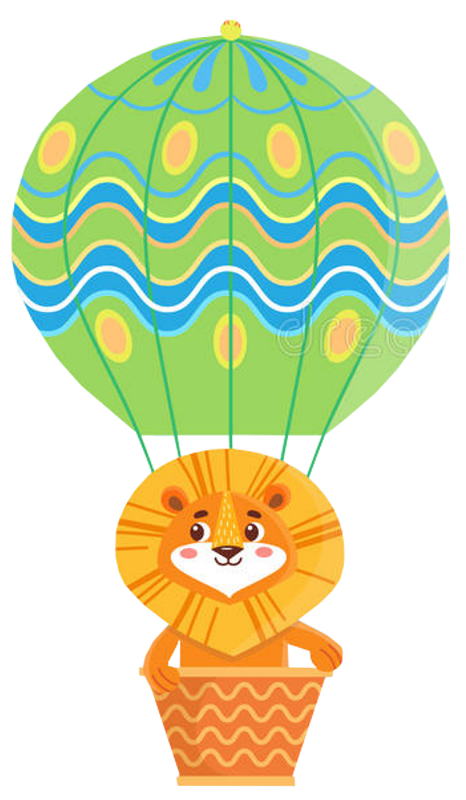 KHỞI ĐỘNGTrò chơi: Bay lên nào
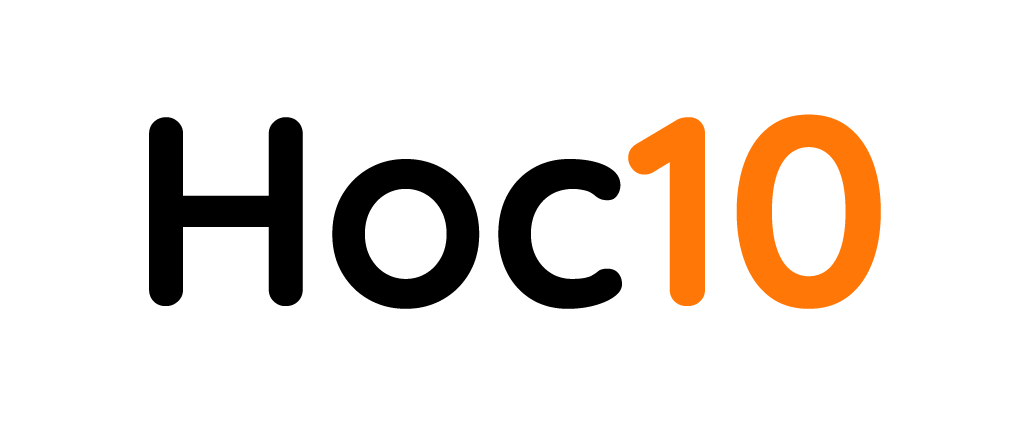 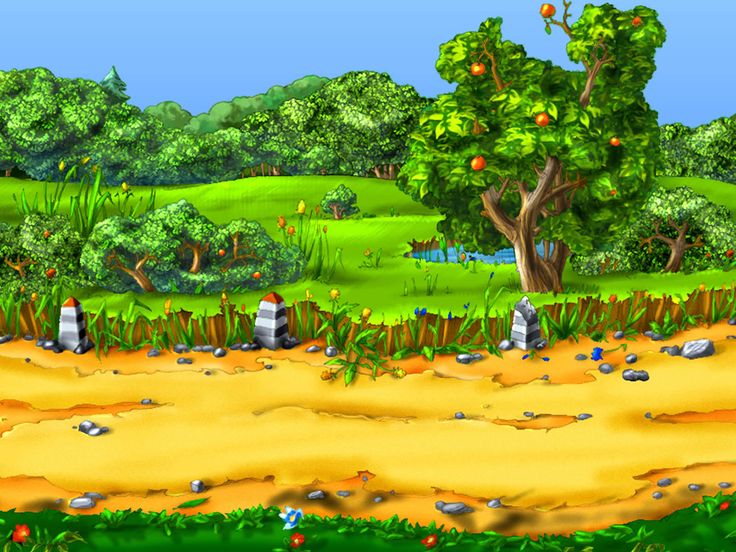 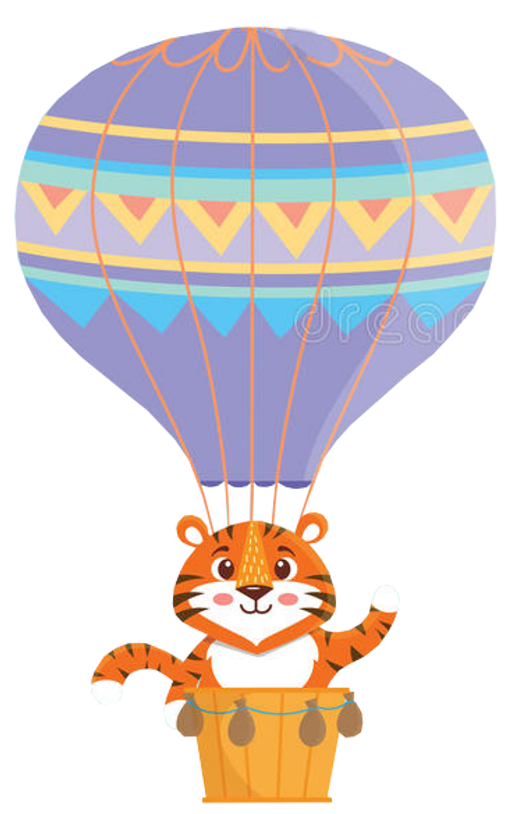 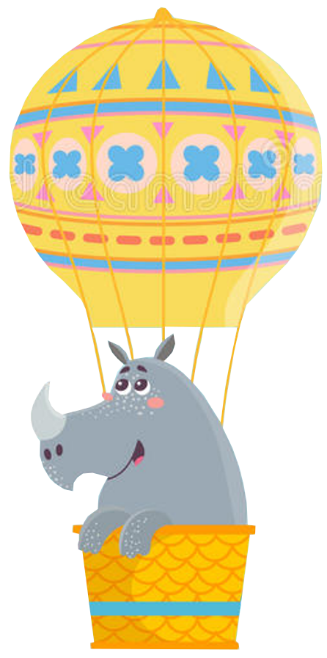 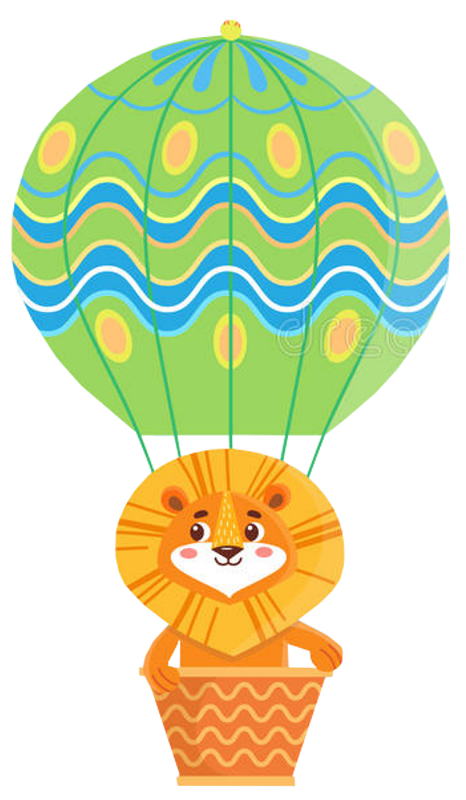 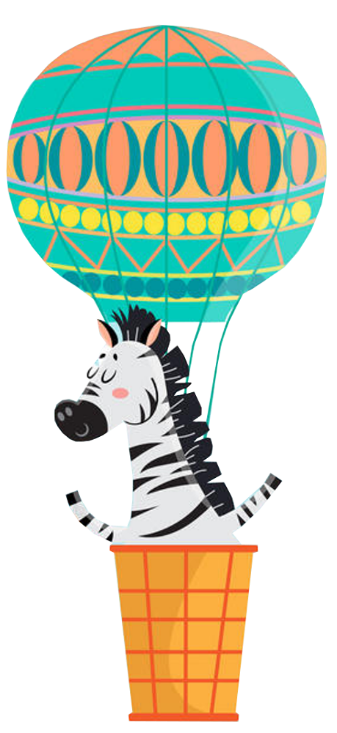 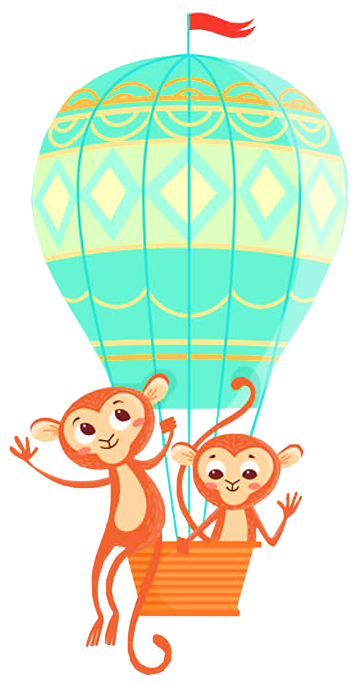 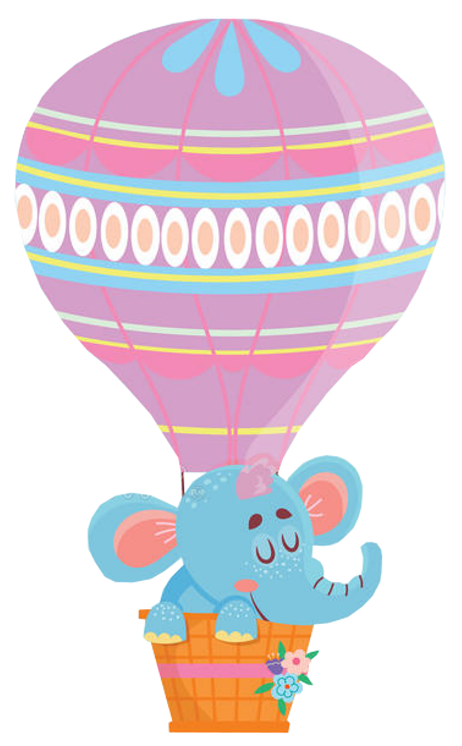 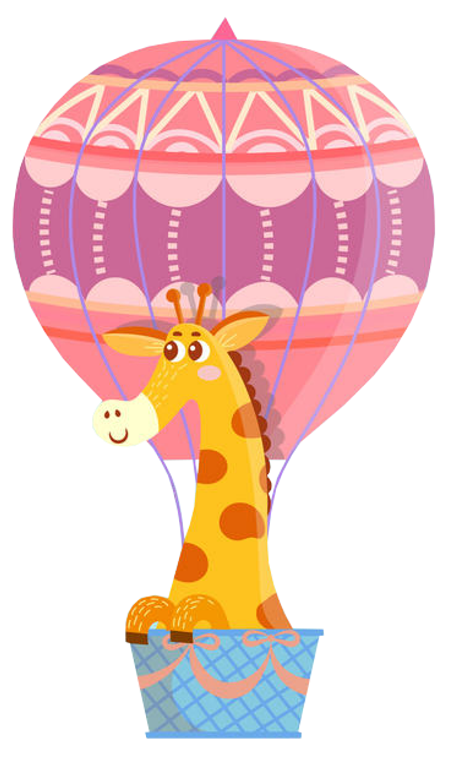 toét
choèn
hoen
xám ngoét
khoét
loè loẹt
choẹt
[Speaker Notes: GV cho HS ôn bài cũ bằng cách chơi trò chơi chọn tiếng có vần oen, oet. Khi HS trả lời đúng, GV bấm vào tiếng đó, rồi chọn vào khinh khí cầu, khinh khí cầu sẽ tự bay lên.]
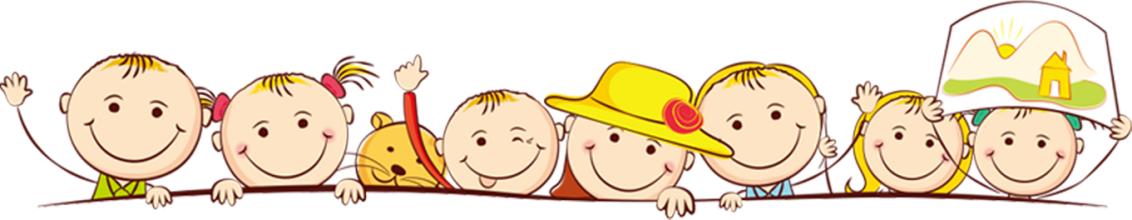 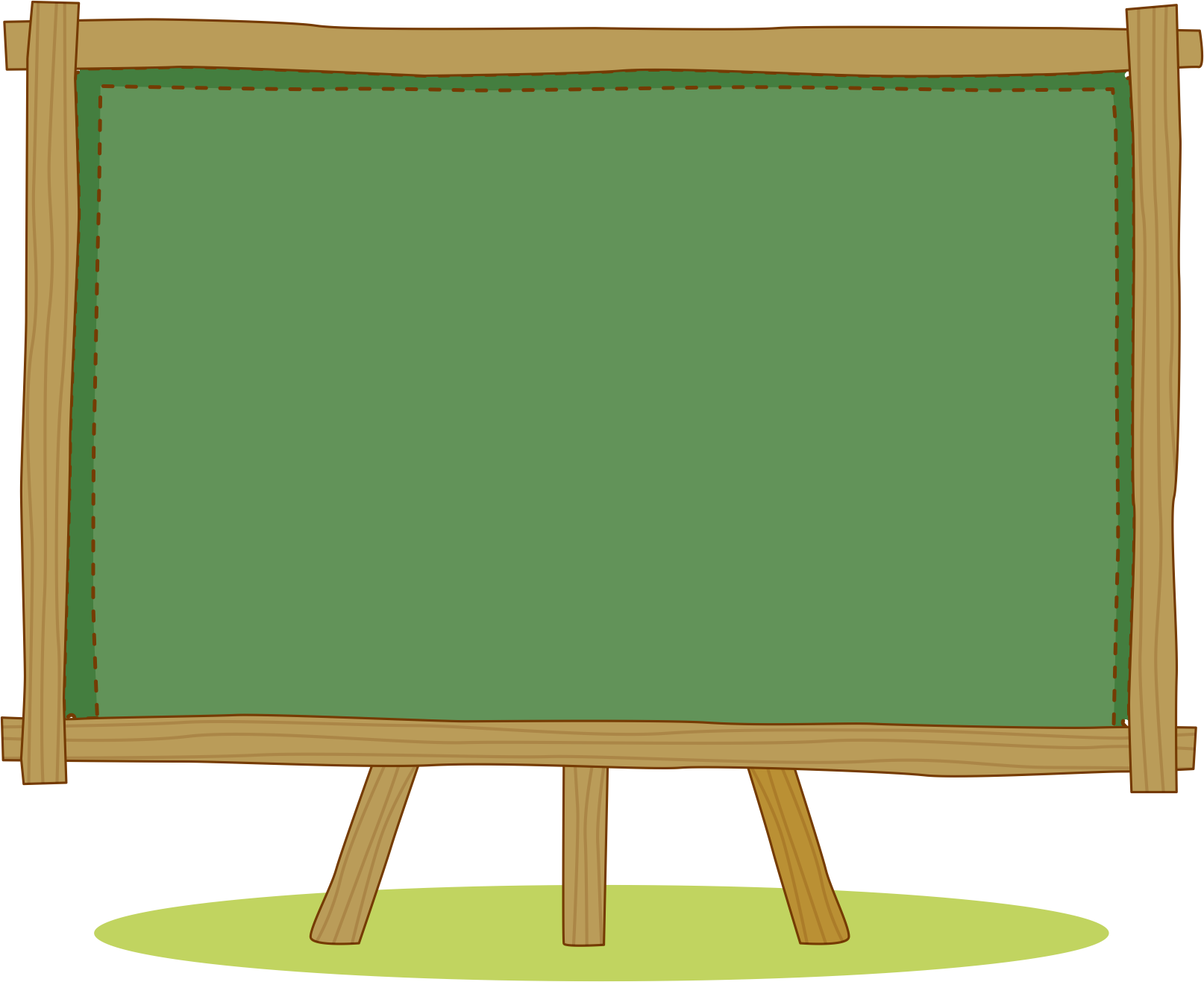 Bài 125: uyên - uyêt
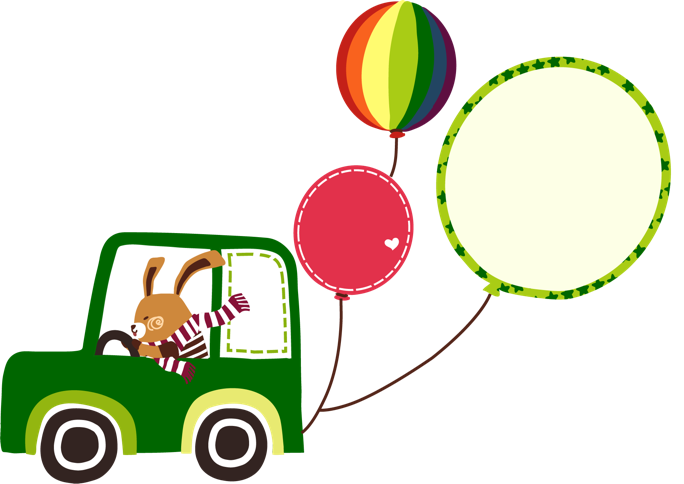 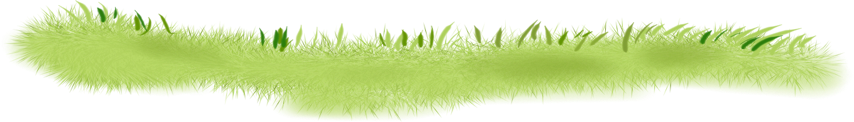 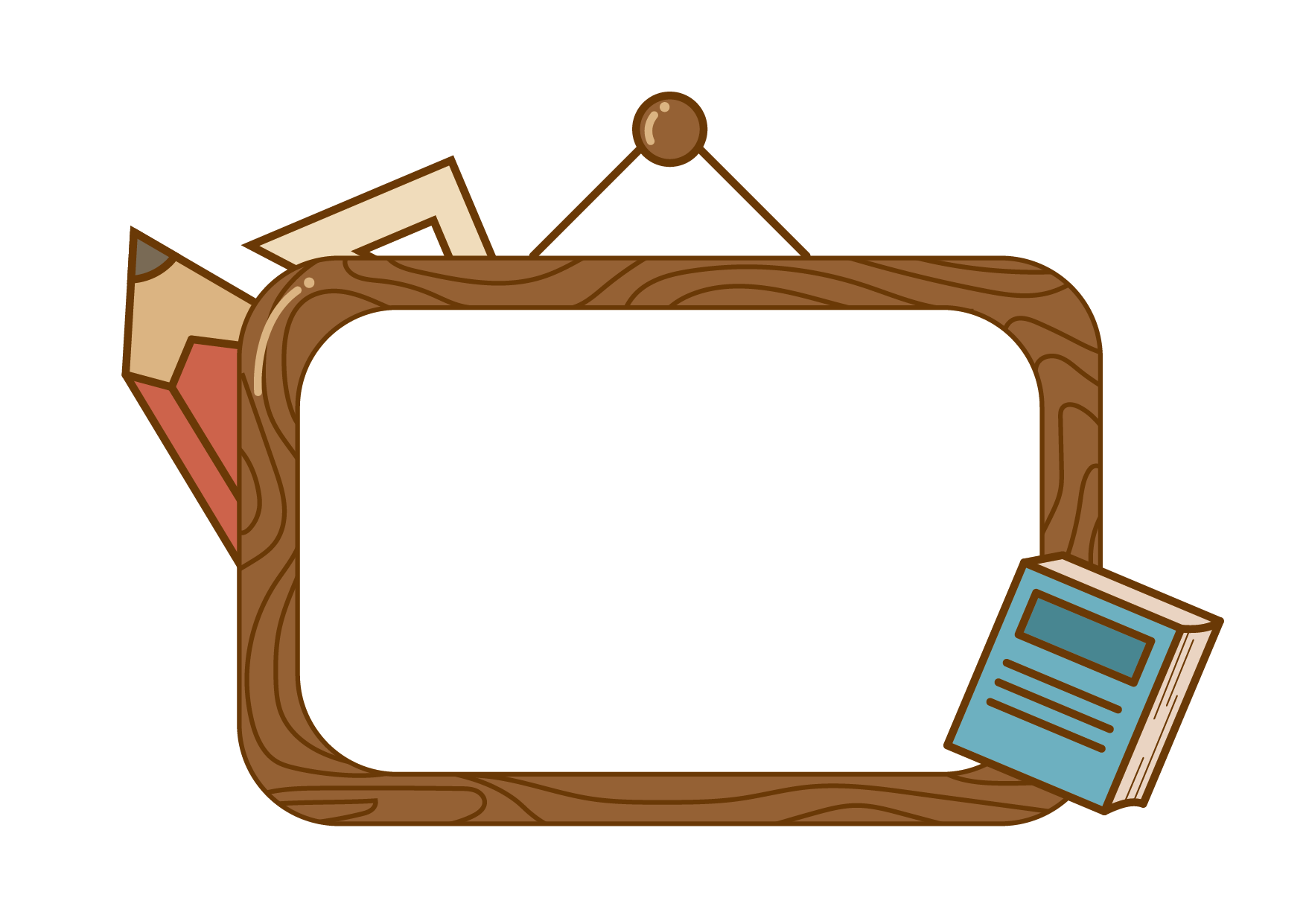 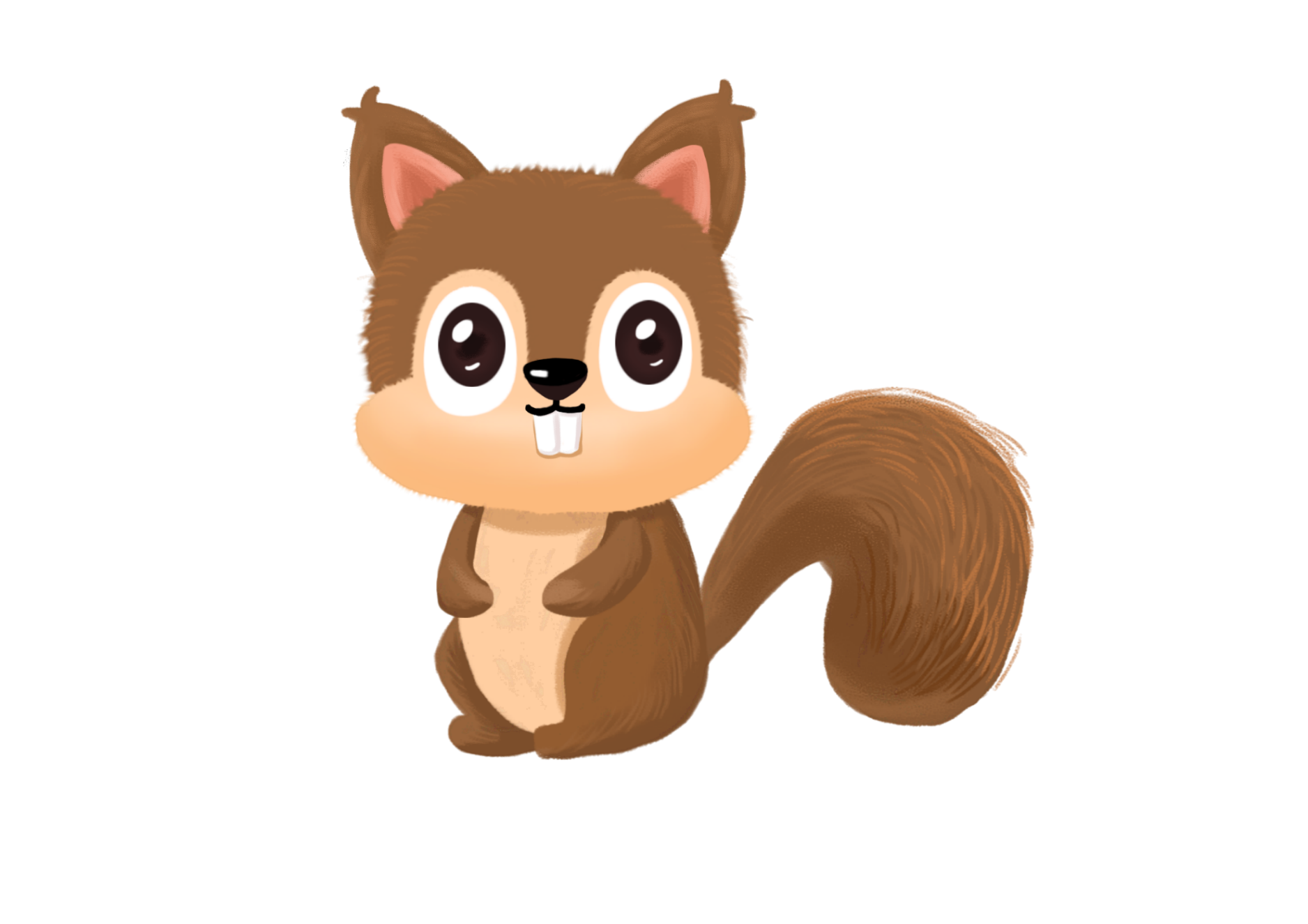 Làm quen
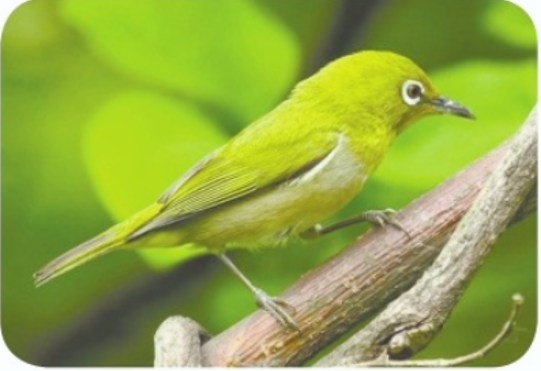 uyên
u
n
yê
chim vành khuyên
uyên
(u - yê - n - uyên)
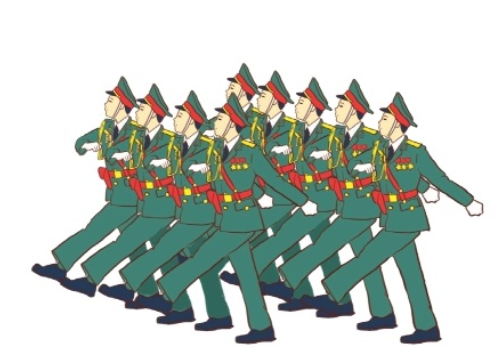 uyêt
u
t
yê
duyệt binh
uyêt
(u - yê – t - uyêt)
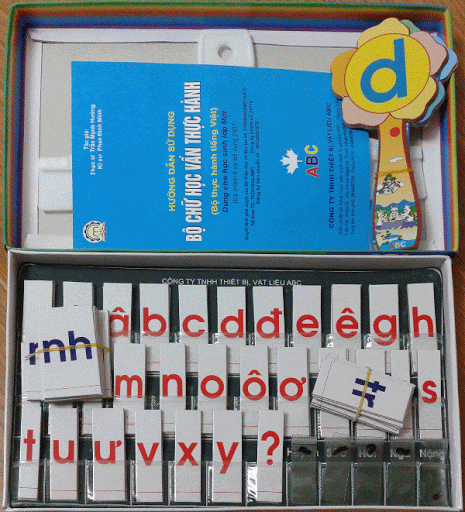 uyên
khuyên
uyêt
duyệt
Tìm tiếng ngoài bài có vần:
uyên
uyêt
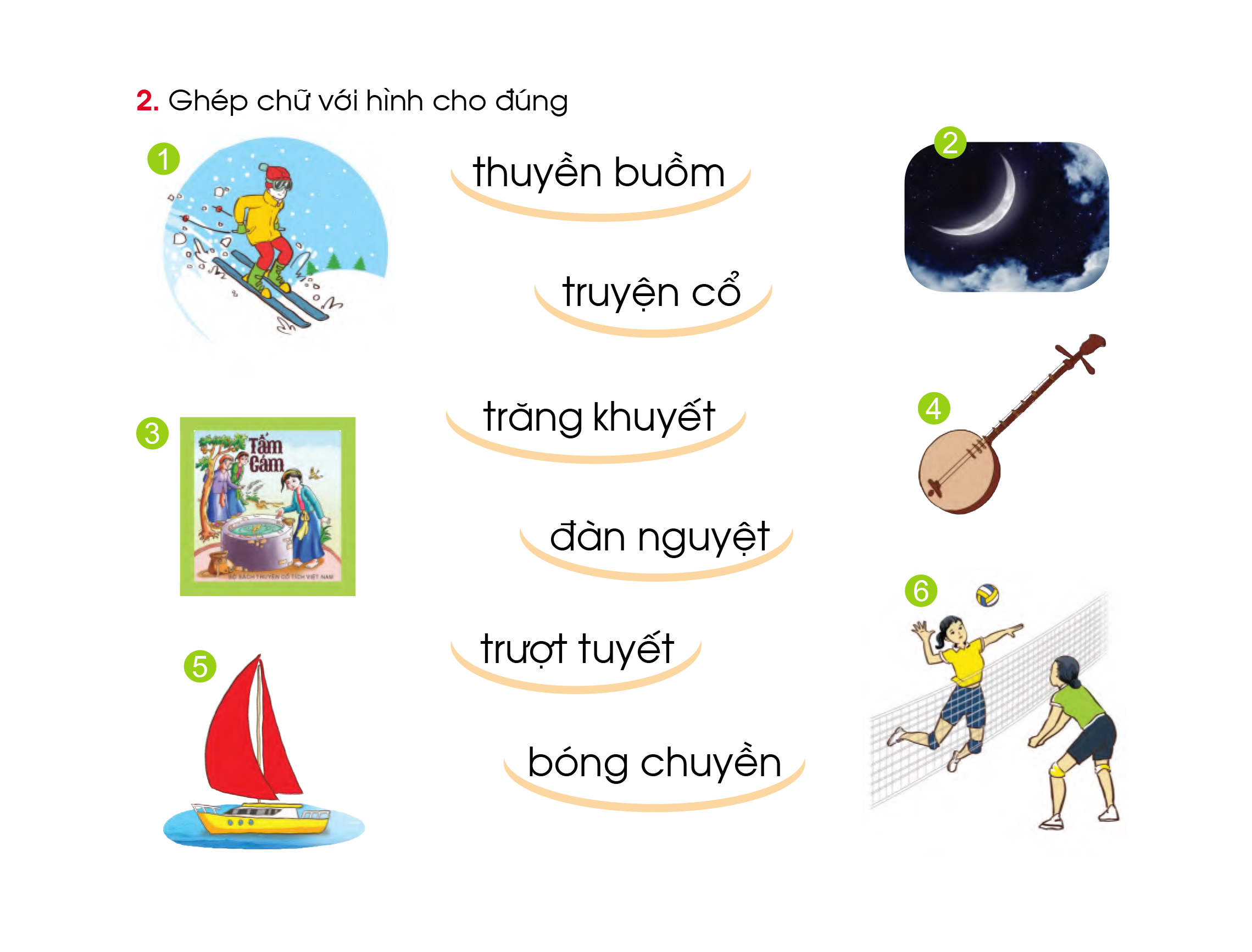 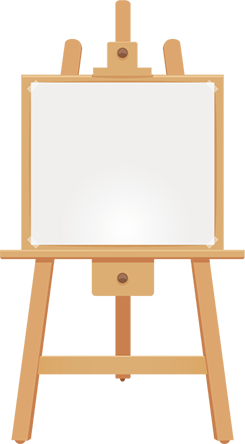 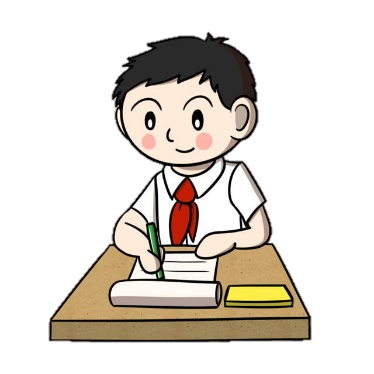 Tập viết
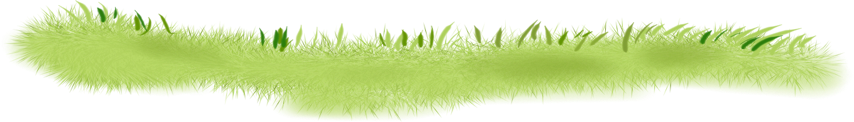 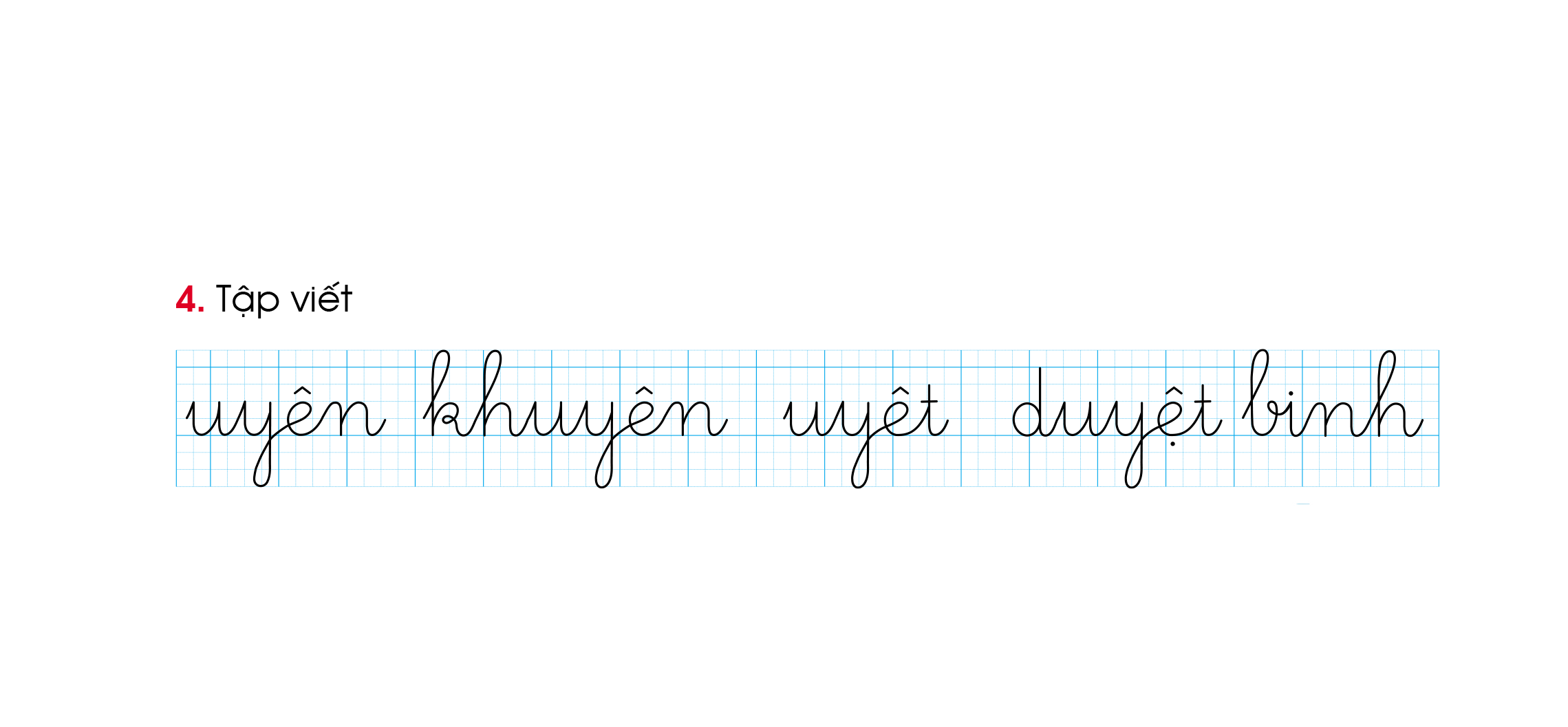 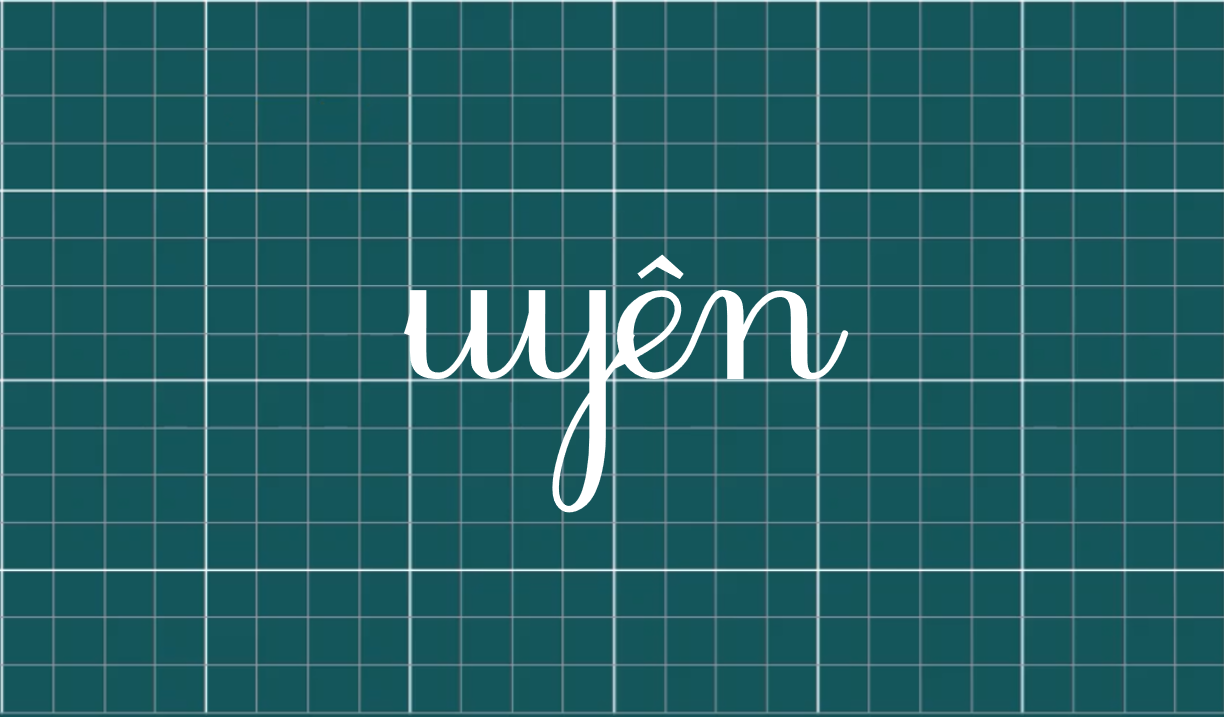 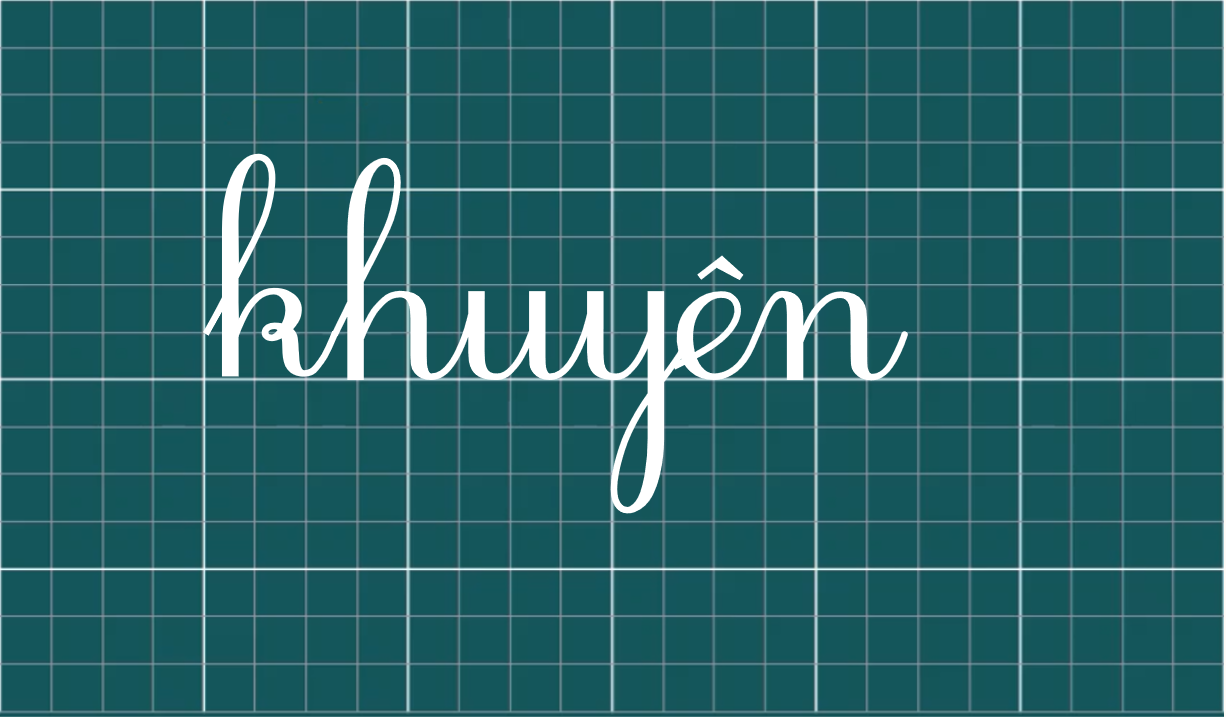 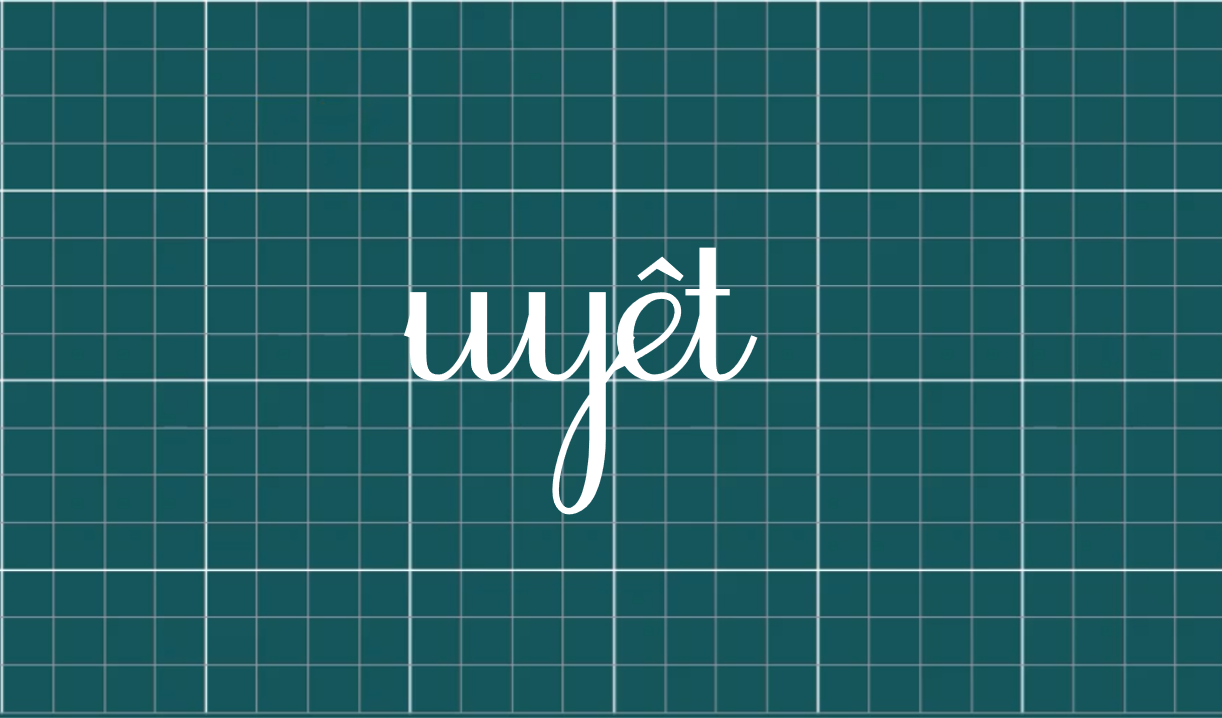 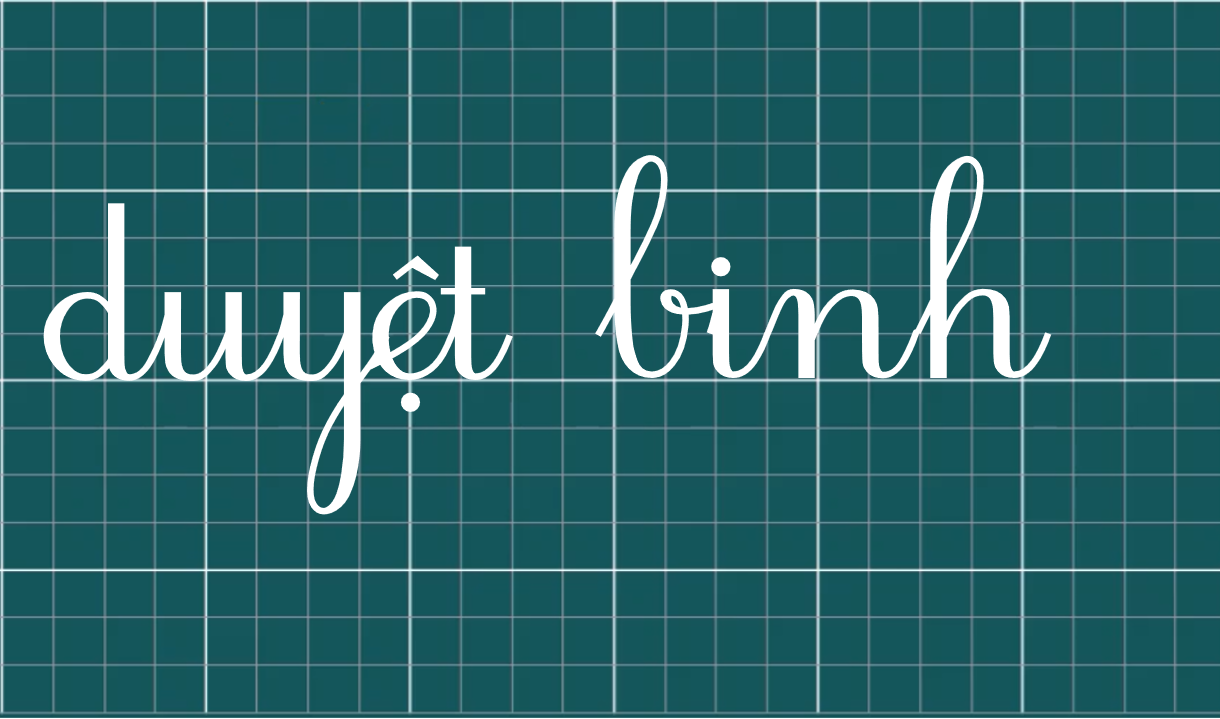 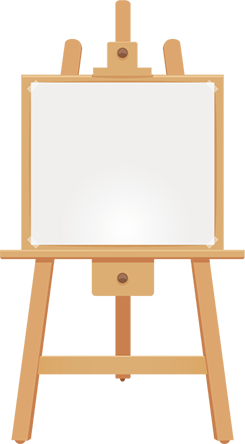 TẬP ĐỌC
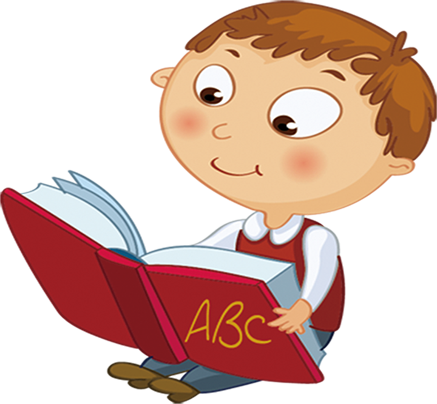 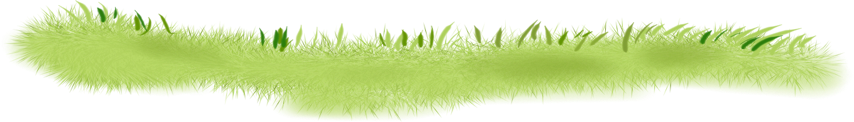 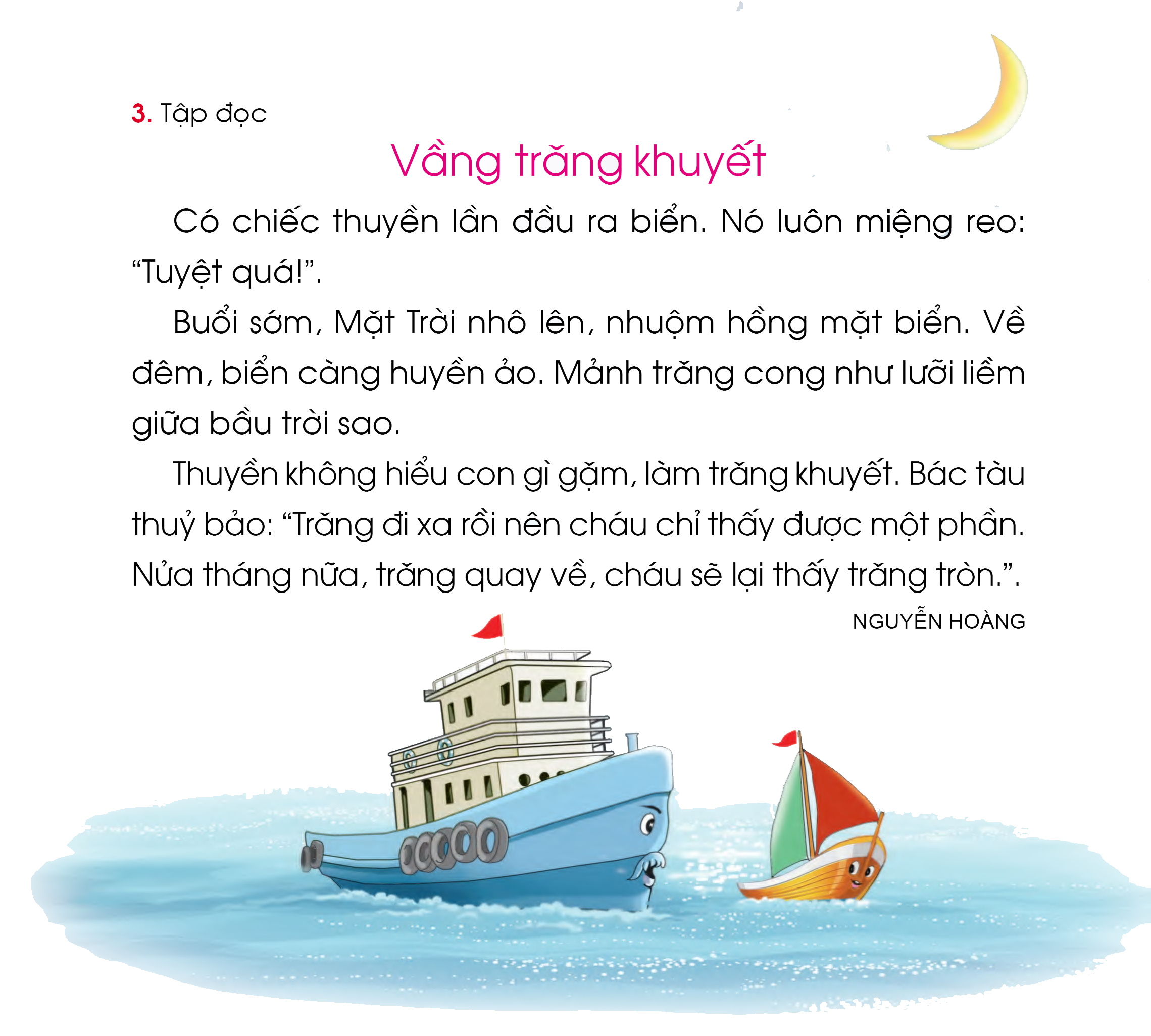 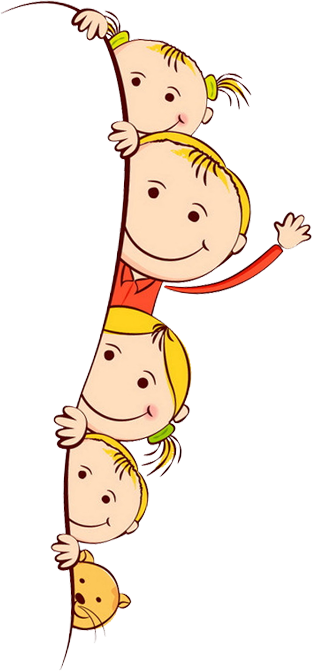 Luyện đọc từ
trăng khuyết
chiếc thuyền
luôn miệng reo
tuyệt quá
nhuộm hồng
huyền ảo
lưỡi liềm
trăng tròn
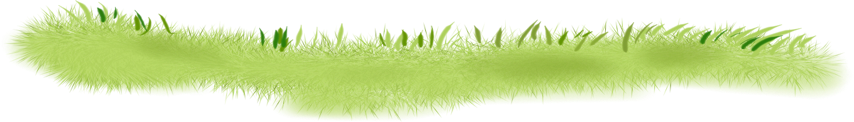 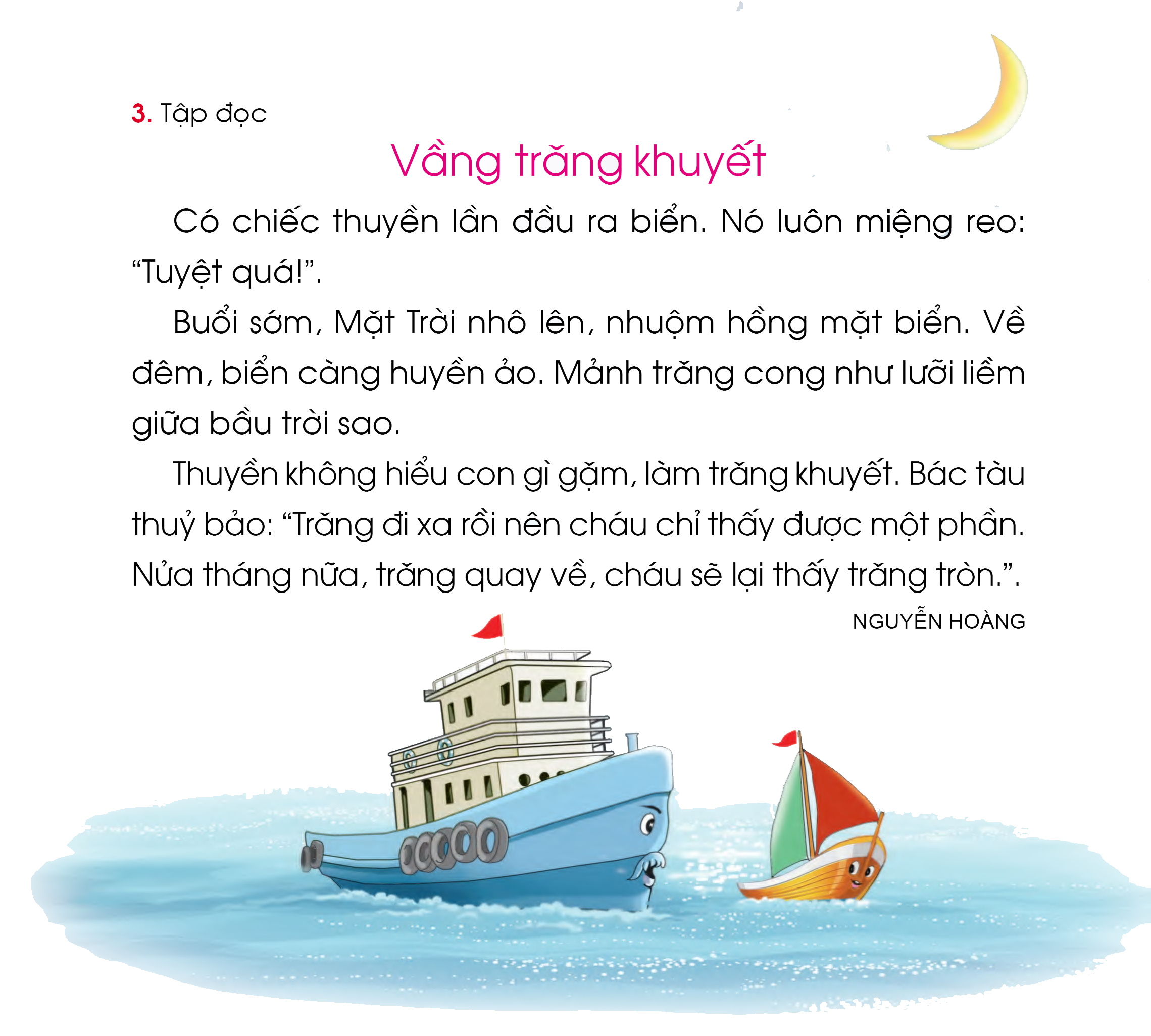 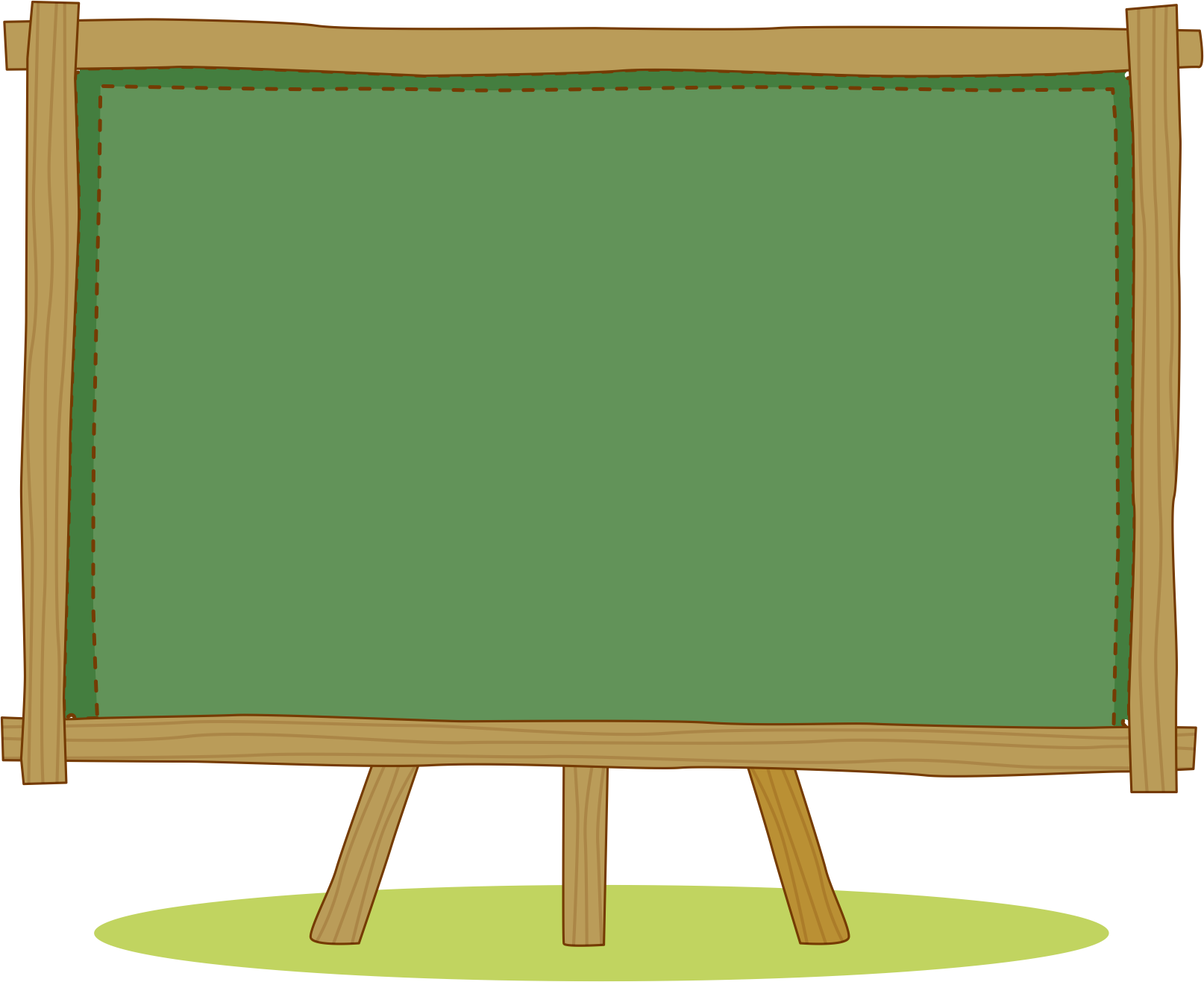 TÌM HIỂU BÀI
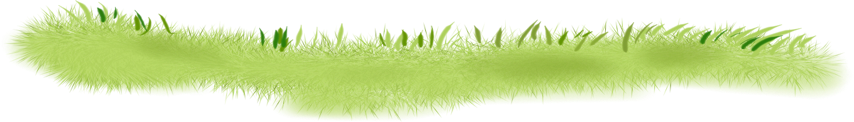 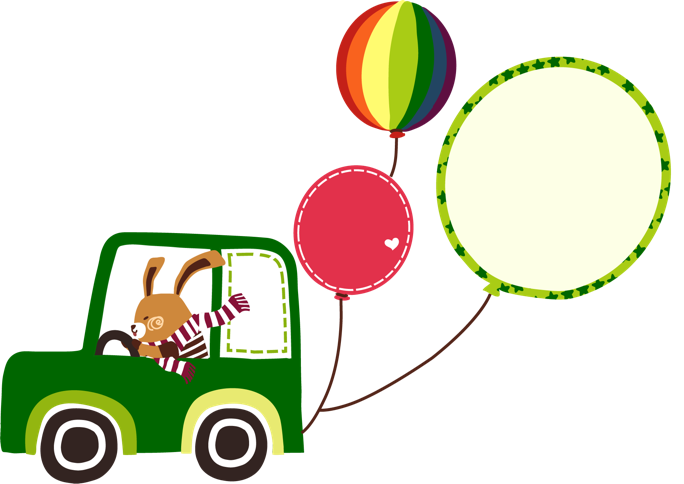 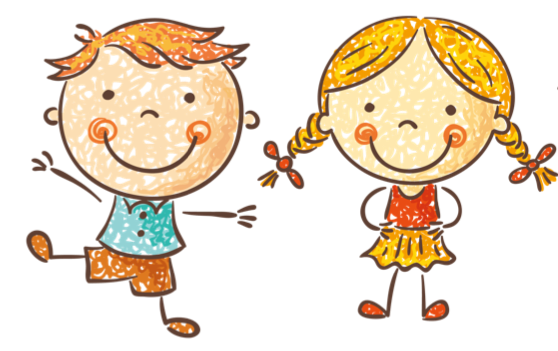 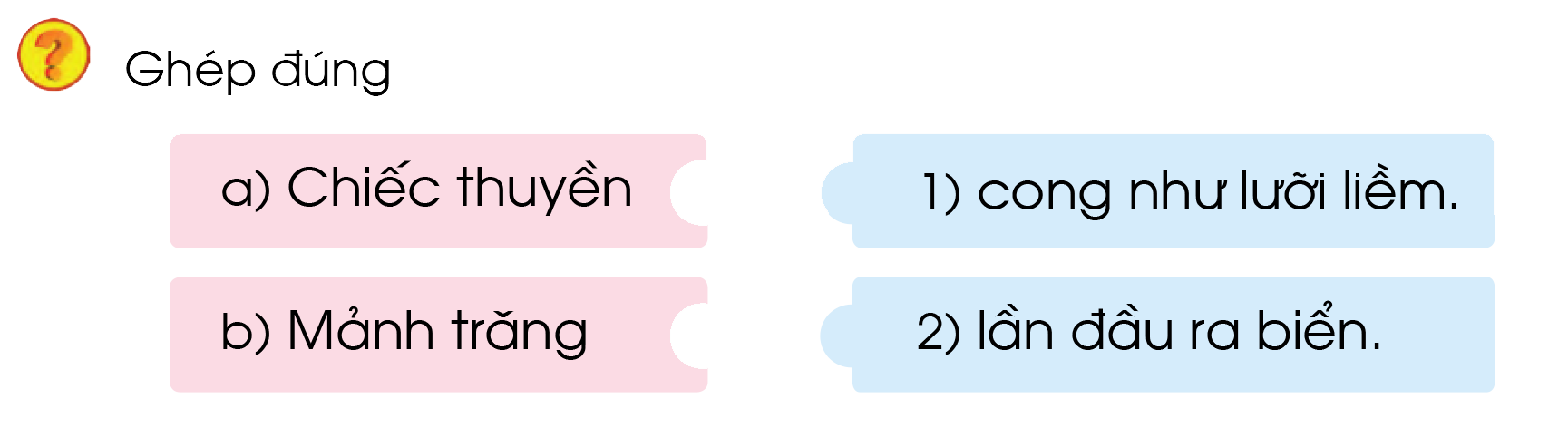